OPORTUNIDADES EN EL NUEVO MARCO REGULATORIO PARA EL SANEAMIENTO BÁSICO EN BRASIL DESDE LA PERSPECTIVA DE ESG
Valter Bruno de Oliveira Gonzaga
Las Grandes Navegaciones
Ciclo Pau Brasil
Ciclo de la caña de azúcar
Ciclo del Oro
Ciclo Diamante (Diamantina, Chica da Silva)
Ciclo del café
Cacao
Commodoties (soja y maíz)
Mineral de hierro
11/02/20XX
2
Código de aguas
Artículo 34. El libre uso de cualquier arroyo o manantial de agua está asegurado, para las primeras necesidades de la vida, si existe un camino público que lo haga accesible.
11/02/20XX
3
,
Código de aguas
Las necesidades e intereses de la comunidad nacional;
Es necesario cambiar este estado de cosas
11/02/20XX
4
POLÍTICA NACIONAL DE MEDIO AMBIENTE = 1981
Responsabilidad medioambiental: principio general de solidaridad y autorresponsabilidad: quien contamina paga
s.
Política Nacional de Saneamiento Básico - 2007
11/02/20XX
6
Fugas
Grandes generadores
Residuos médicos
Construcción 
Recogida selectiva
Recolectores
s.
Política Nacional de Residuos Sólidos 2010
,
11/02/20XX
7
Ciclo de los materiales y derechos fundamentales
Extracción, transporte, transformación, comercialización y consumo
Esta Foto de Autor Desconhecido está licenciado em CC BY
UniversalizaciónEquidadIntegridadIntersectorialidadsostenibilidadParticipación y control socialMatriz TecnológicaPRECIO DE LOS SERVICIOS – STF – TAXA O TARIFA
El Tribunal Supremo y la seguridad jurídica
Esta Foto de Autor Desconhecido está licenciado em CC BY-SA
Proyectos;
Extracción, transporte, transformación, comercialización y consumo
Esta Foto de Autor Desconhecido está licenciado em CC BY-NC
Ciclo de materialesNo generación – Reutilización – reciclaje – eliminación
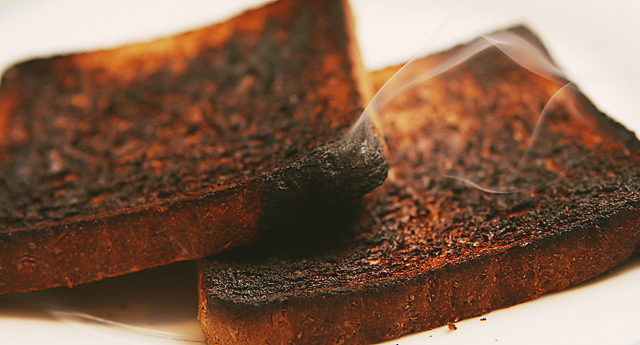 Plan Nacional de Adaptación al Cambio Climático (PNA)
Esta Foto de Autor Desconhecido está licenciado em CC BY-NC-ND
I. Abastecimiento de agua potable: comprende las actividades, infraestructuras e instalaciones necesarias para el suministro público de agua potable, desde la captación hasta las conexiones de los edificios y sus respectivos instrumentos de medida;
Esta Foto de Autor Desconhecido está licenciado em CC BY-SA-NC
II. Aguas residuales sanitarias: comprenden las actividades, infraestructuras e instalaciones operativas para la recolección, transporte, tratamiento y disposición final adecuada de las aguas residuales sanitarias, desde la construcción de conexiones hasta su liberación final al medio ambiente;
Esta Foto de Autor Desconhecido está licenciado em CC BY-SA-NC
II. Limpieza urbana y gestión de residuos sólidos: conjunto de actividades, infraestructuras e instalaciones operativas para la recolección, transporte, transbordo, tratamiento y disposición final de residuos domésticos y basuras provenientes del barrido y limpieza de lugares y vías públicas;
Esta Foto de Autor Desconhecido está licenciado em CC BY-SA-NC
III. Drenaje y gestión de aguas pluviales, limpieza e inspección preventiva de las respectivas redes urbanas: conjunto de actividades, infraestructuras e instalaciones operativas para el drenaje urbano de aguas pluviales, transporte, detención o retención para el amortiguamiento de caudales de inundación, tratamiento y disposición final de aguas pluviales drenadas en zonas urbanas (redacción dada por la Ley N° 13.308,  2016).
Esta Foto de Autor Desconhecido está licenciado em CC BY-SA-NC
Vertederos de incineración e Integración Energética
Esta Foto de Autor Desconhecido está licenciado em CC BY
Los vertederos a pequeña escala Y LAS CREENCIAS HUMANAS- PERTENENCIA E IMPORTANCIA
Esta Foto de Autor Desconhecido está licenciado em CC BY-NC
Agua potableTratamiento y distribución
Esta Foto de Autor Desconhecido está licenciado em CC BY-NC-ND
sector de saneamiento, como la elaboración del Atlas Brasil – Abastecimiento de Agua Urbana, Atlas Alcantarillado – Descontaminación de Cuencas Hidrográficas y el Programa de Descontaminación de Cuencas Hidrográficas (Prodes), con el objetivo de la operación eficiente de plantas de tratamiento de aguas residuales, además de estudios hidrogeológicos en RM y mapeo de cursos de agua susceptibles a la ocurrencia de inundaciones, clasificados como altos,  Vulnerabilidad media o baja
Esta Foto de Autor Desconhecido está licenciado em CC BY
Déficit.POBLACIÓN TOTALPoblación con oferta de servicios: a) no los utiliza; b) Uso inadecuado y uso adecuado.Población sin oferta pública: soluciones individuales adecuadas y soluciones individuales inadecuadas (precaria).Población sin cuidados
Esta Foto de Autor Desconhecido está licenciado em CC BY-NC-ND
Soluciones individualesAljibes, pozos artesianos-
Esta Foto de Autor Desconhecido está licenciado em CC BY-SA
-EL TEMA DE LA SEQUÍA-Camiones -cisterna
Esta Foto de Autor Desconhecido está licenciado em CC BY-ND
Transposición del curso de aguaRío Amazonas
Esta Foto de Autor Desconhecido está licenciado em CC BY-NC
la forma más utilizada es la red general de alcantarillado o pluvial, que da servicio al 66,5% de los hogares. También se destaca que el 15,6% de los hogares utiliza la fosa séptica como solución para eliminar las aguas residuales. Aun así, el 17,9% de los hogares brasileños no cuenta con una solución adecuada de alcantarillado sanitario, lo que corresponde a 12,4 millones de hogares que arrojan sus aguas residuales a pozos negros, zanjas, ríos, lagos, mar u otros destinos.
Esta Foto de Autor Desconhecido está licenciado em CC BY-ND
Economía Solidaria - Modelos de Negocio - Gestión Asociada
Esta Foto de Autor Desconhecido está licenciado em CC BY-ND
CROWDING-INCROWDING-OUTEconomía Solidaria - Modelos de Negocio - Gestión Asociada
Esta Foto de Autor Desconhecido está licenciado em CC BY-ND
Economía Solidaria - Modelos de Negocio - Gestión Asociada SANITÁRIOFOSSAS SÉPTICASCobrançadéficit
Esta Foto de Autor Desconhecido está licenciado em CC BY-ND
Economía Solidaria - Modelos de Negocio - Gestión Asociada SANITÁRIOFOSSAS SÉPTICASCobrançadéficit
Esta Foto de Autor Desconhecido está licenciado em CC BY-ND
ESG – MEDIO AMBIENTE, SOCIAL Y GOBERNANZA
Esta Foto de Autor Desconhecido está licenciado em CC BY-ND
MEDIO AMBIENTEEFECTOS SINÉRGICOS LEY ANABÓLICA LEY CATABÓLICAPrincipio del más alto nivel de protección - Precaución - Prevención Quien contamina paga
Esta Foto de Autor Desconhecido está licenciado em CC BY-ND
- Estado y Sociedad - Diversidad Social e Inclusión
Esta Foto de Autor Desconhecido está licenciado em CC BY-ND
GOBERNANZA -Transparencia -Cultura -Ética -Gestión de Procesos -Gestión de Personas
Esta Foto de Autor Desconhecido está licenciado em CC BY-ND
Obrigado
Valter Bruno de Oliveira Gonzaga|